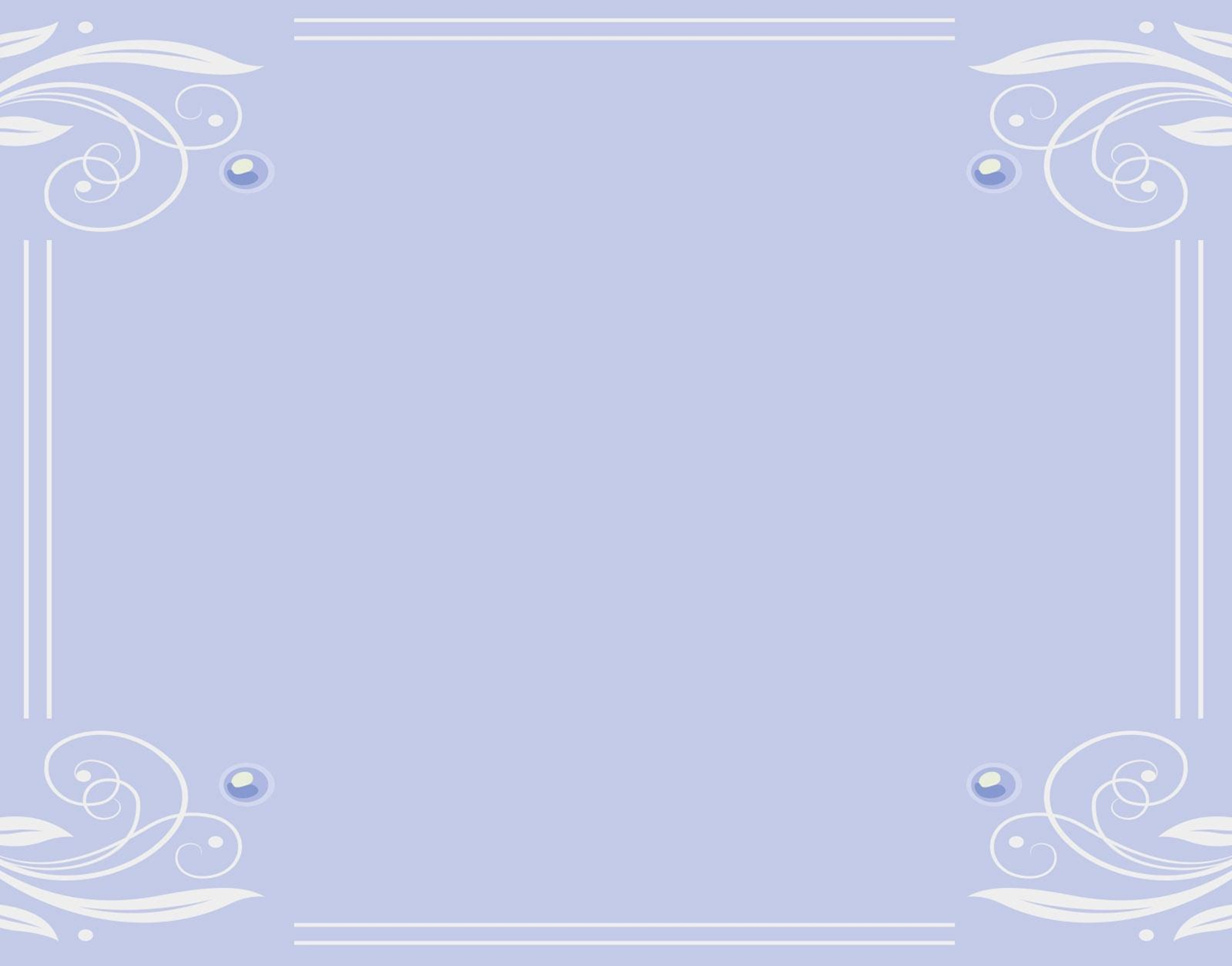 UBND QUẬN LONG BIÊN
TRƯỜNG MẦM NON ĐỨC GIANG
GIÁO ÁN VĂN HỌC
Đề tài : Thơ “ Bé ngoan”
Lứa tuổi : 24 – 36 tháng
Giáo viên : Đỗ Thị Tâm
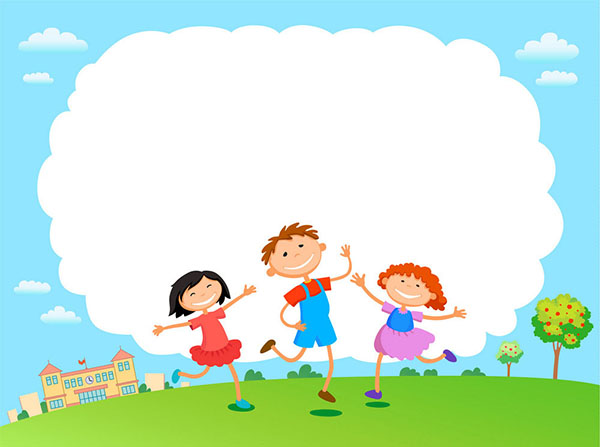 Cô và trẻ hát bài: Cháu yêu bà
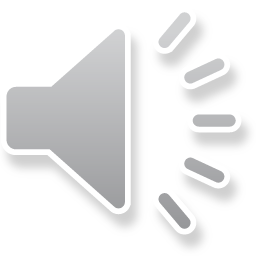 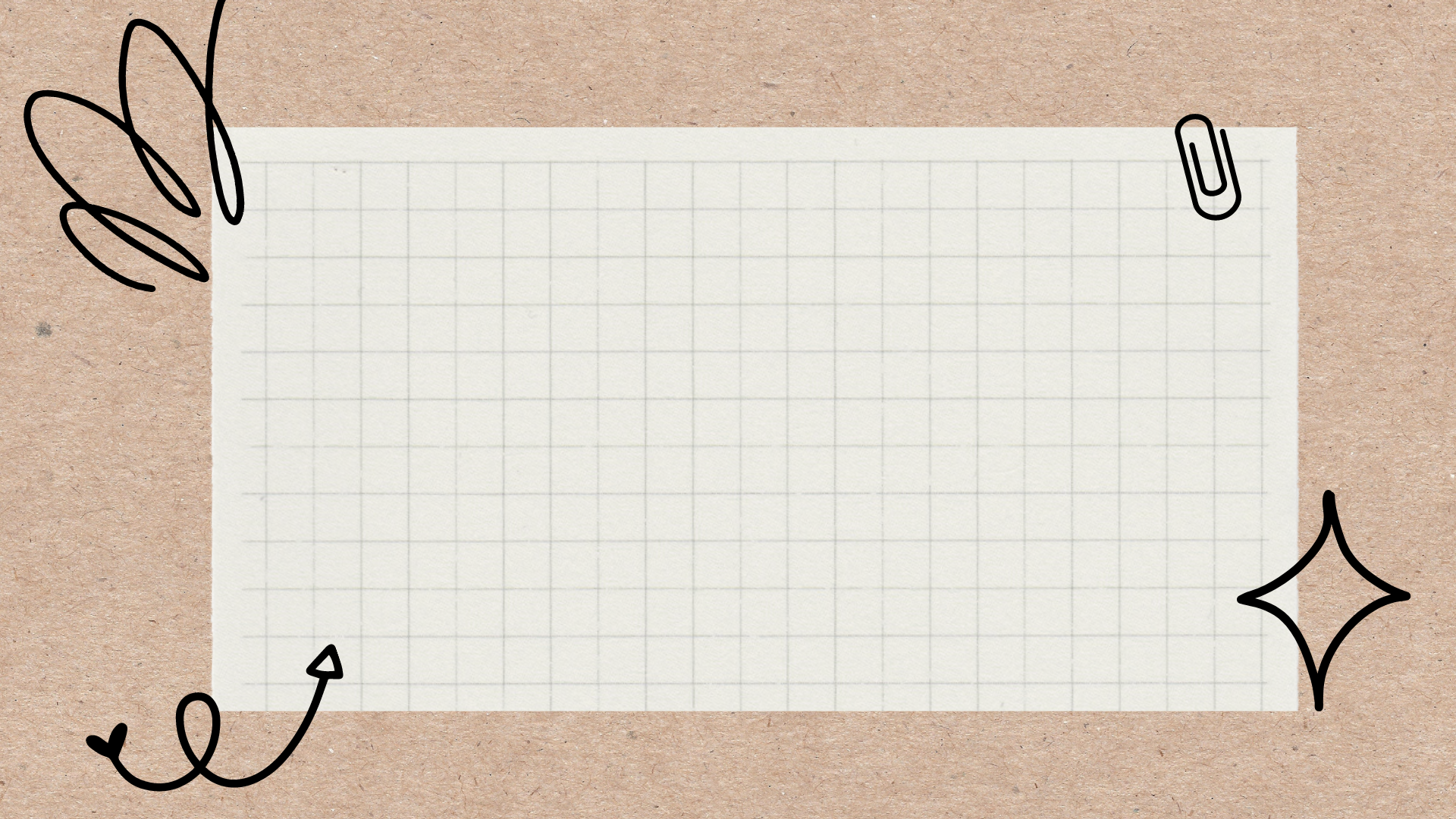 CÔ ĐỌC LẦN 1
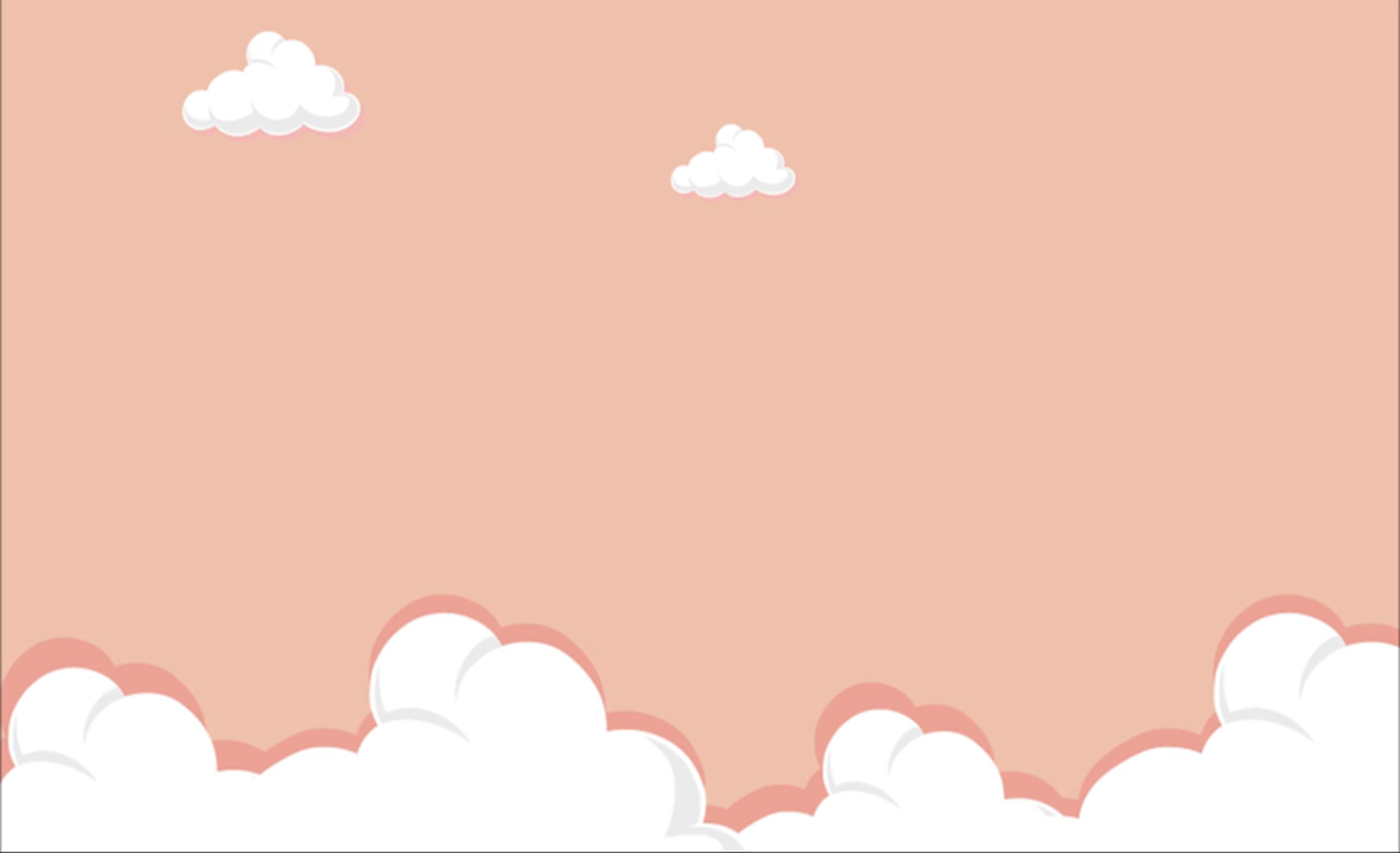 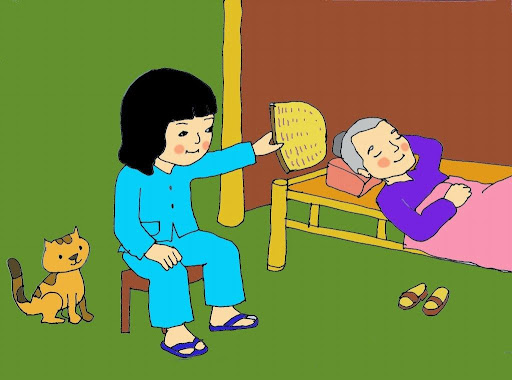 BÉ NGOAN
  Bàn tay nhỏ nhắn
  Phe phẩy quạt nan
  Quạt cho bà ngủ
  Bé thật là ngoan.
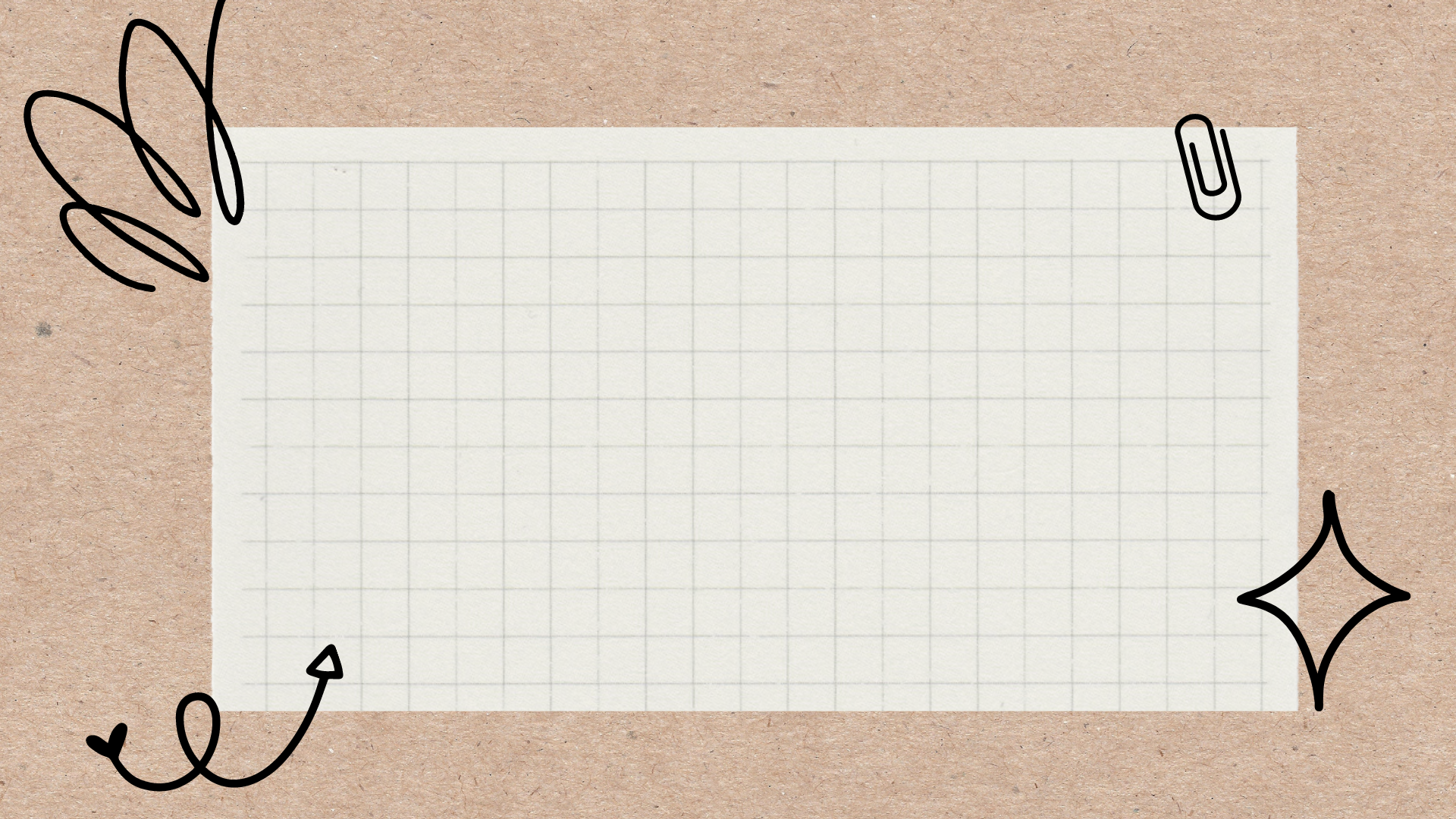 CÔ ĐỌC LẦN 2
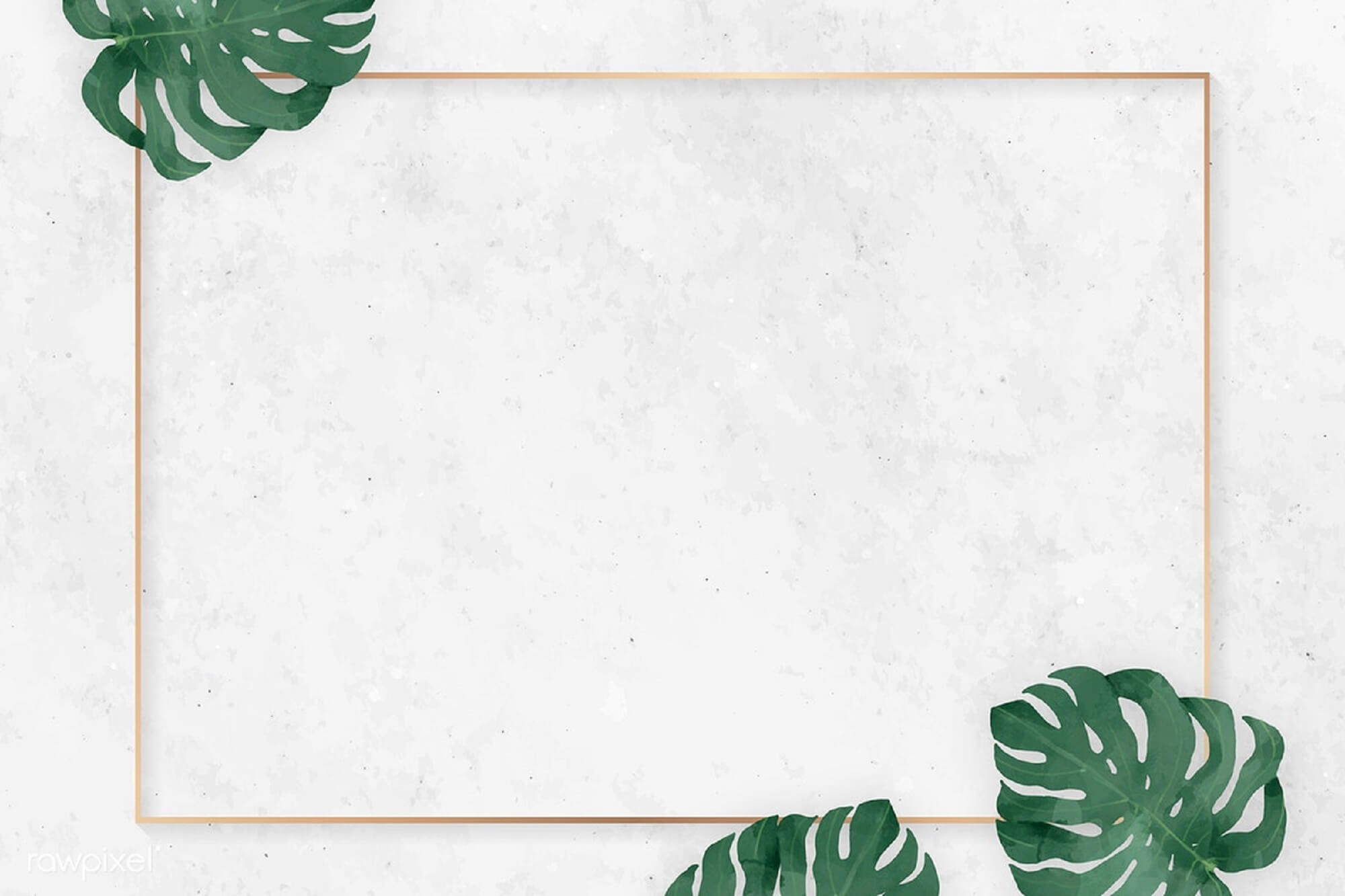 Đàm thoại
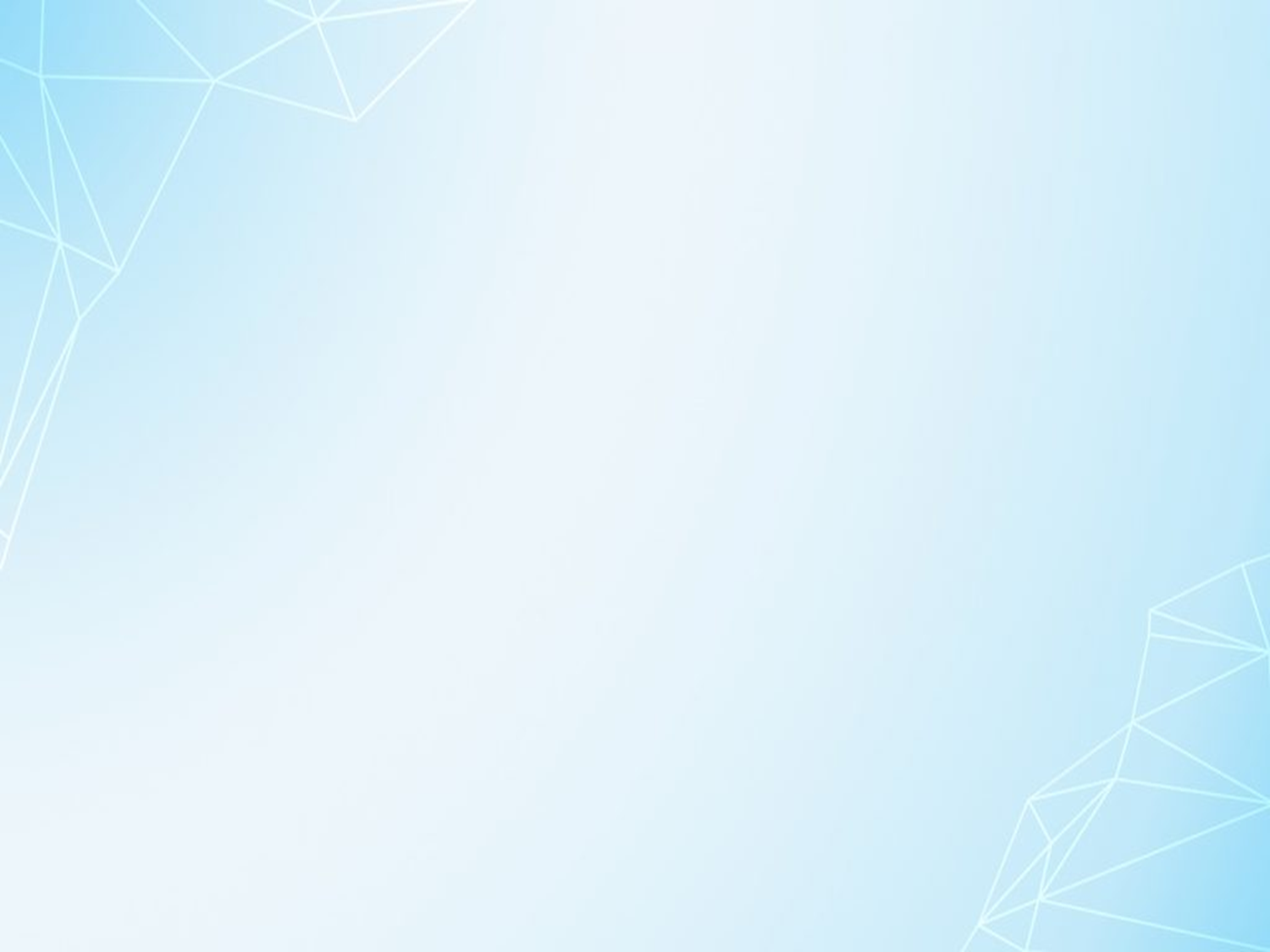 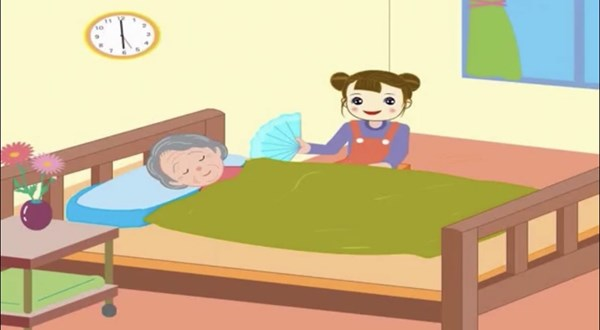 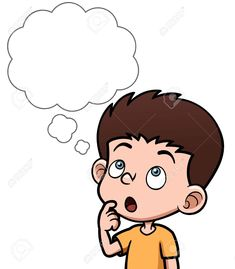 Bài thơ nói về ai?
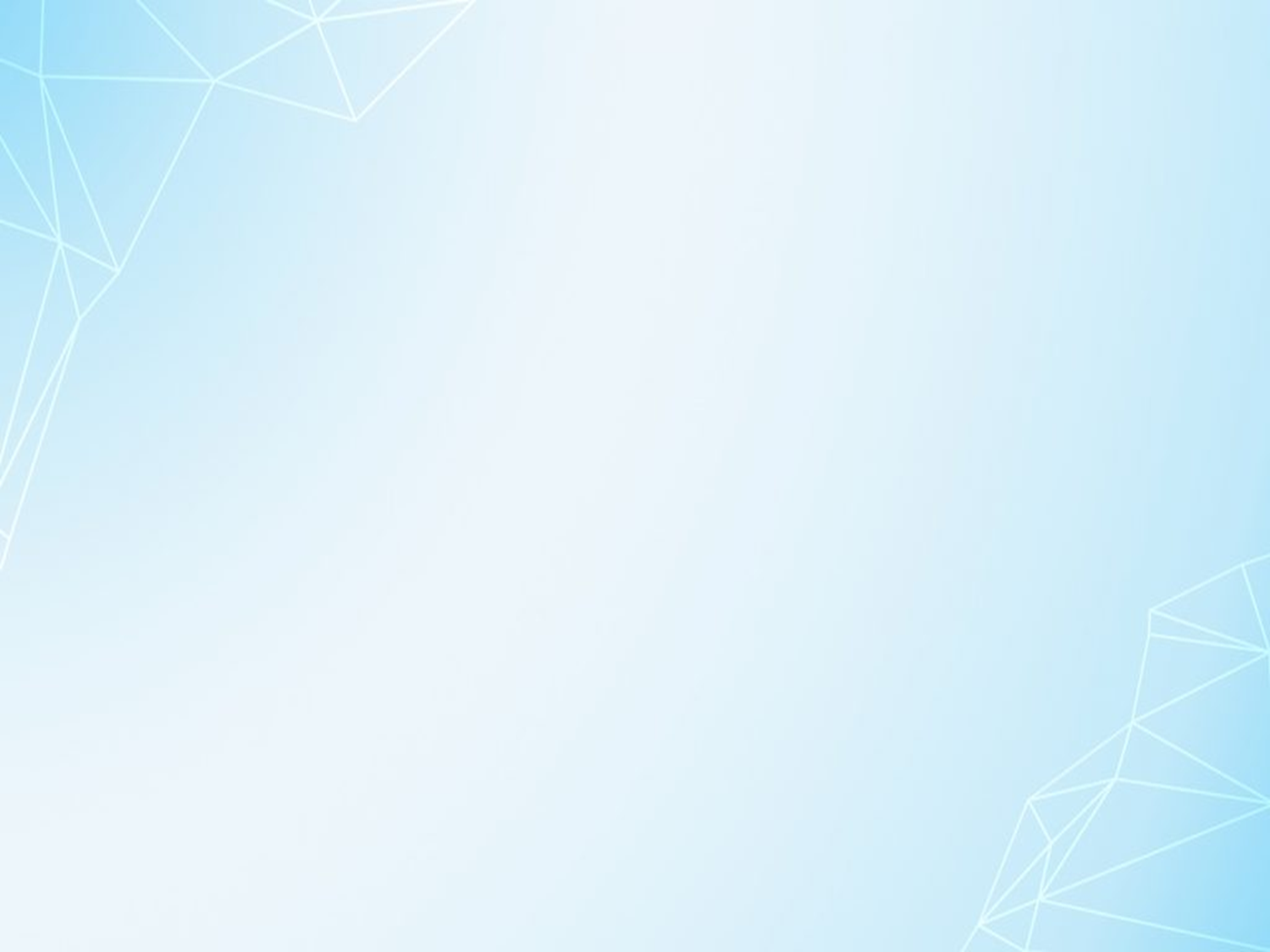 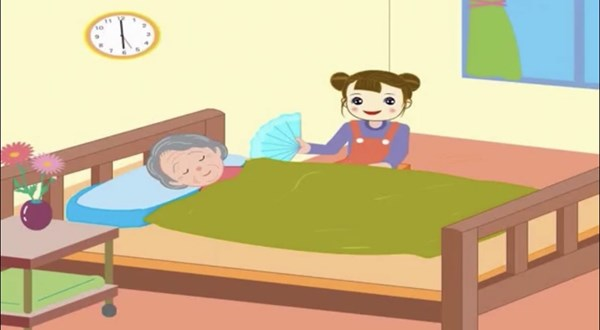 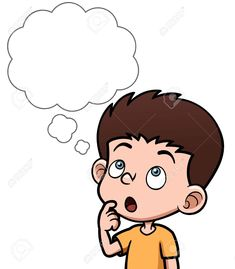 Bài thơ có tên là gì?
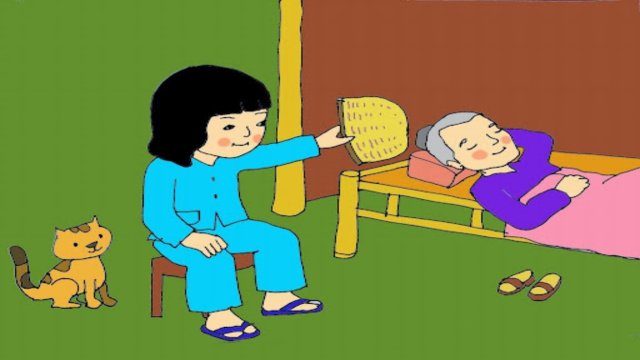 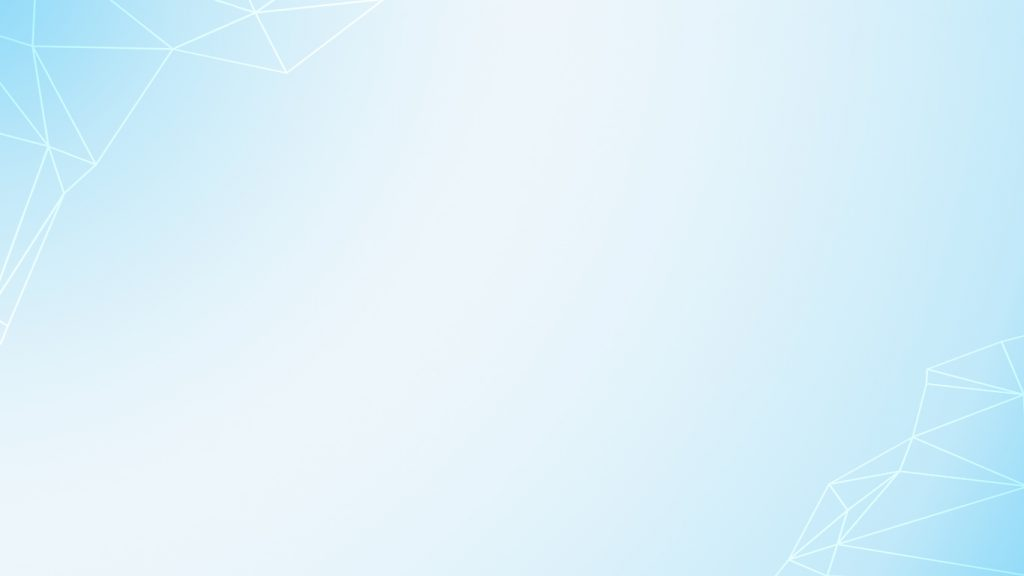 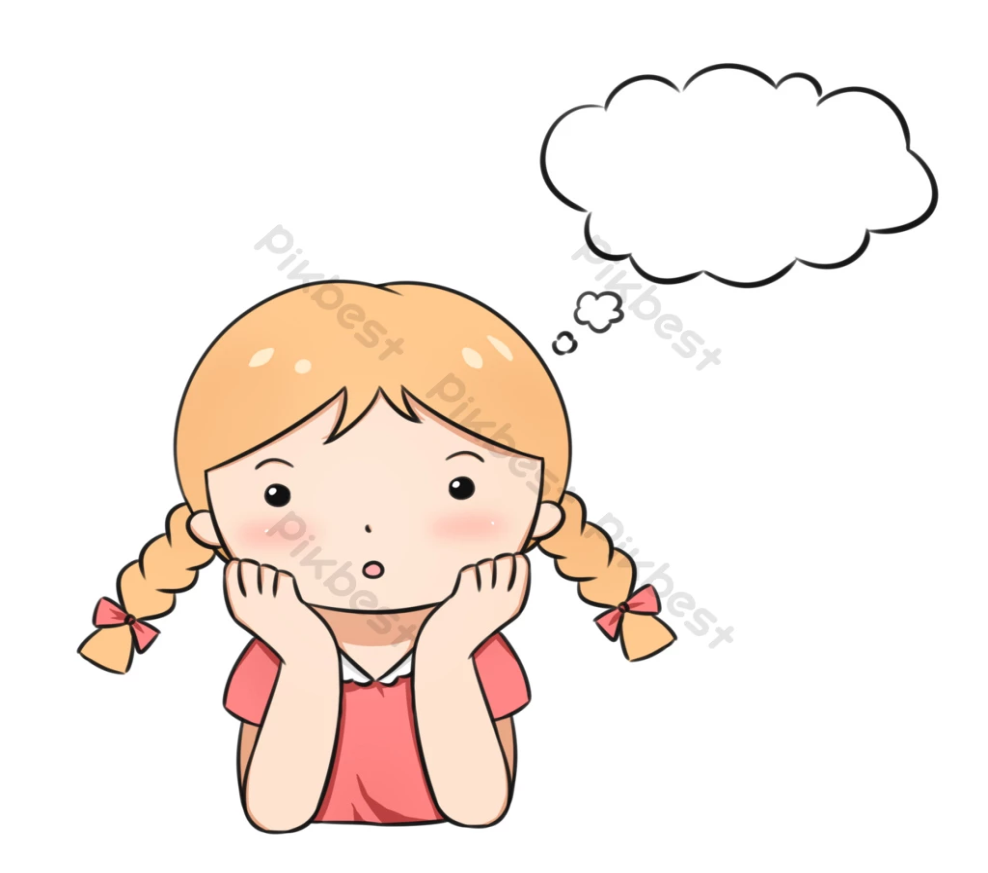 Đôi bàn tay của em bé  như thế nào?
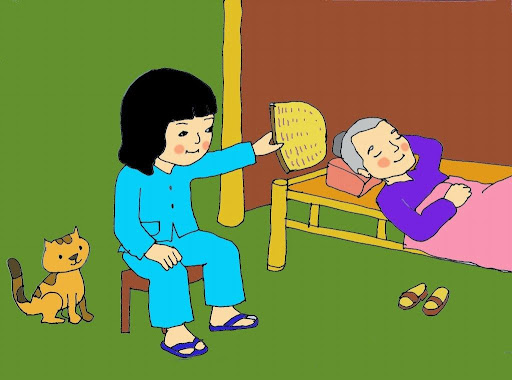 Bàn tay nhỏ nhắn
Phe phẩy quạt nan
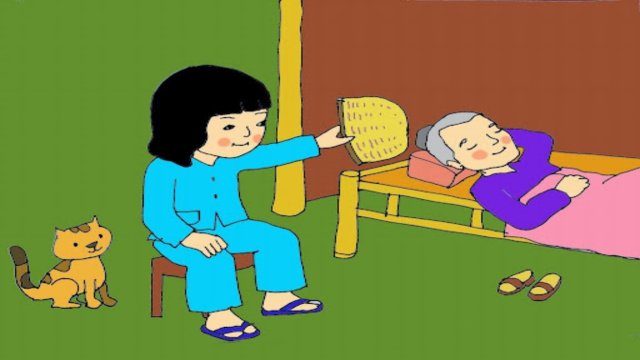 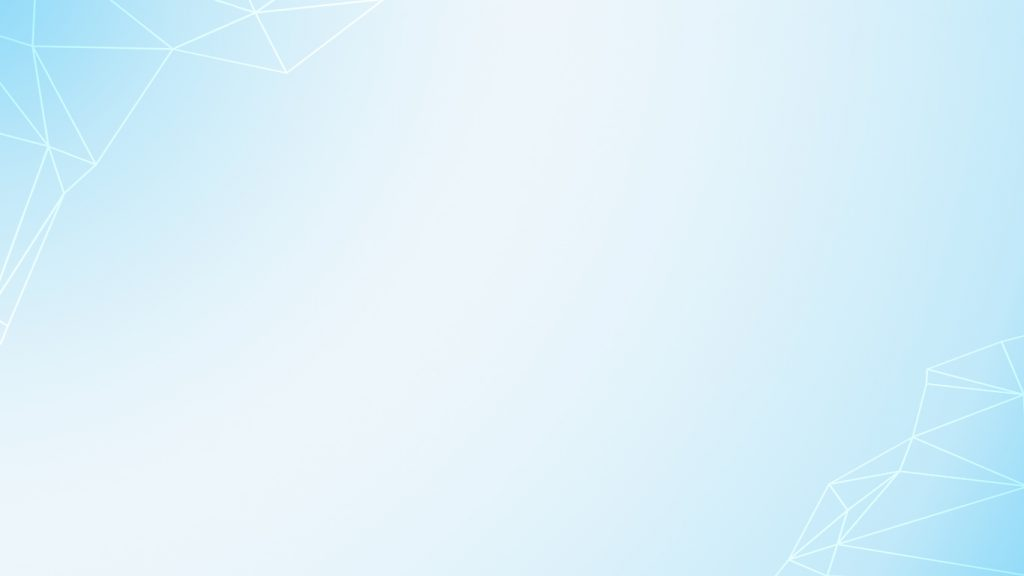 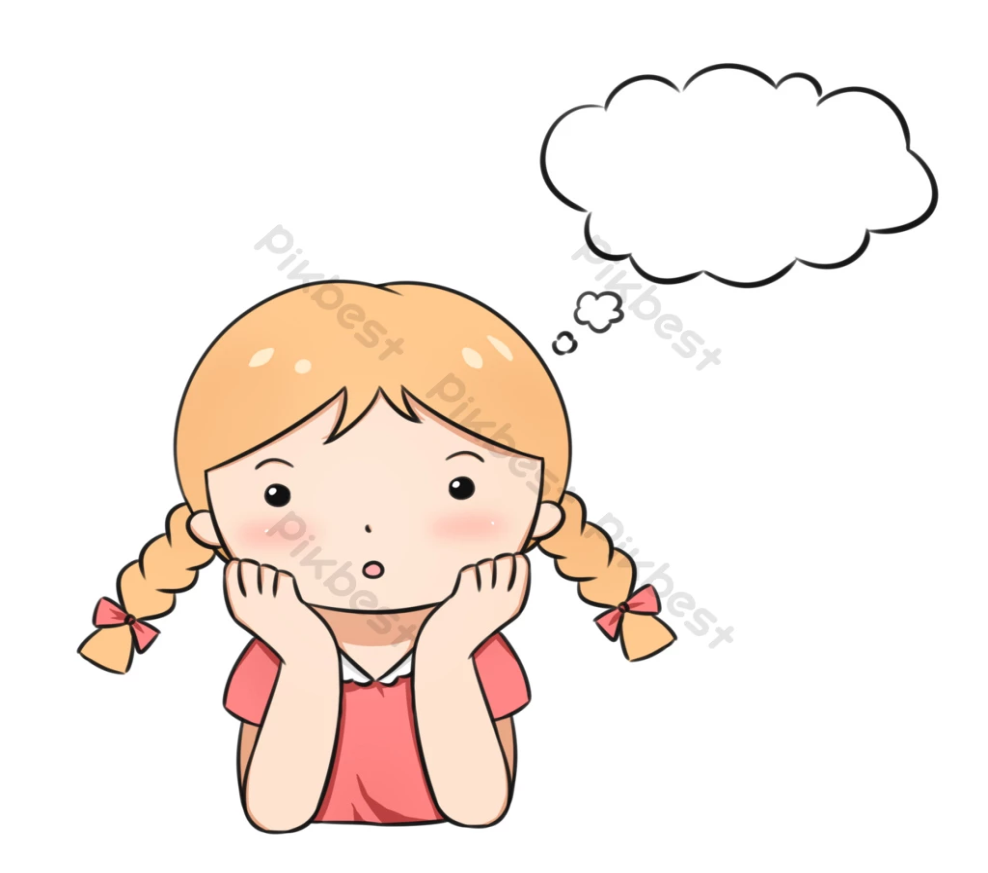 Em bé đó làm gì giúp đỡ bà?
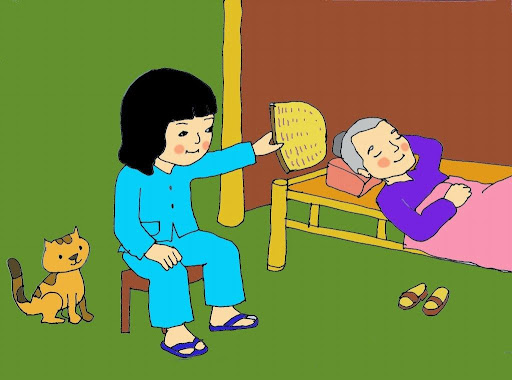 Quạt cho bà ngủ
Bé thật là ngoan
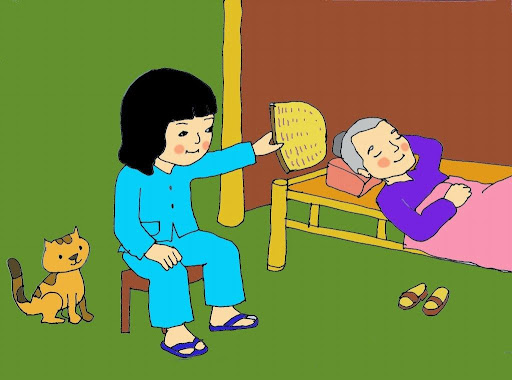 Em bé làm như vậy có ngoan không?
Giáo dục
 Qua bài thơ cô mong muốn Các con luôn biết yêu quý , ngoan ngoãn lễ phép với người lớn!
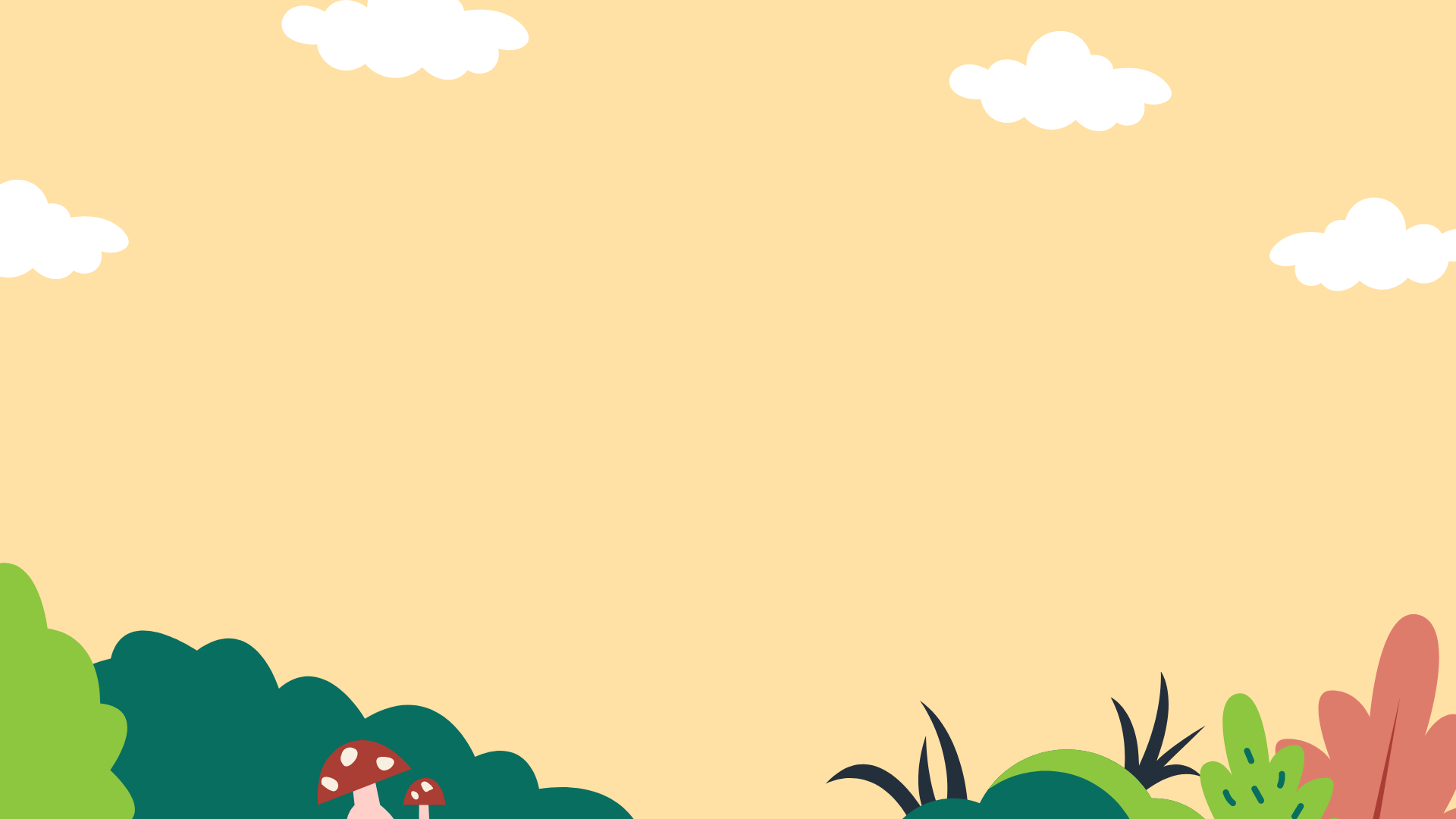 Dạy trẻ đọc thơ
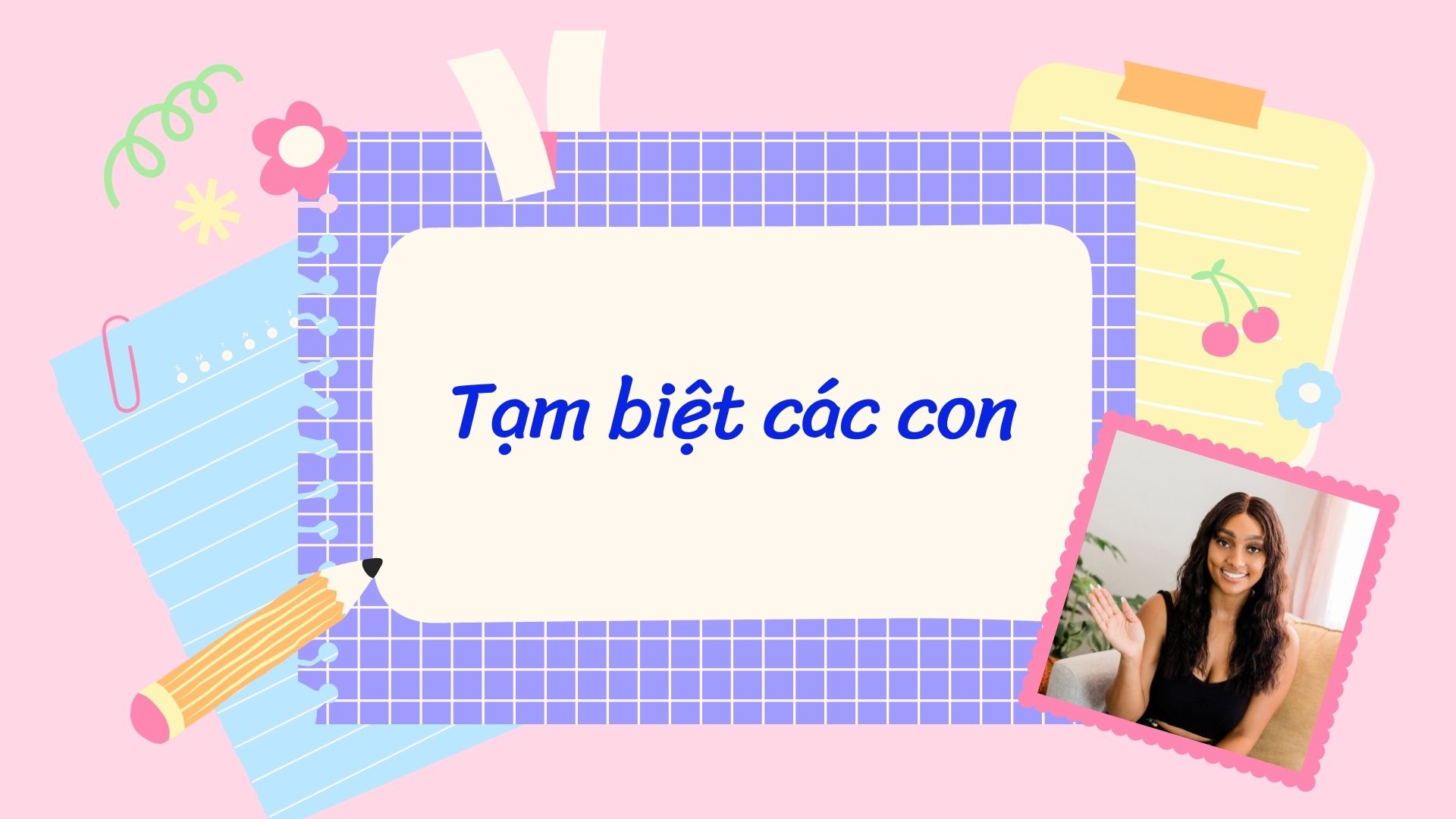